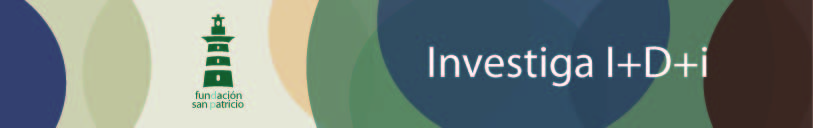 VI Congreso INVESTIGA I+D+i
Grupo investigador de Nanotecnología y Nuevos Materiales
 
Nanotecnología para llevar puesta
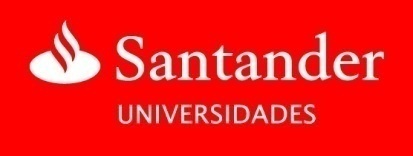 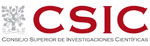 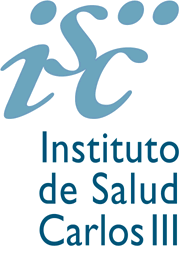 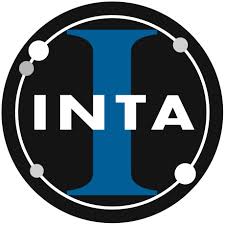 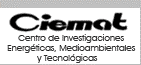 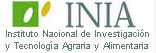 Grupo Investigador
Torres Fernandez de Sevilla, Manuel
Alvero Roldán, Francisco Javier
Bruat Gaudó, Sergi
De La Torre Carreira, Álvaro
Del Pozo Medina, Marta
Fatjó Lluró, Mónica
Fernández Molina, Mar
Gimbernat Mayol, Júlia
González Herrero, María
Herrero Cabrero, Carmen



SECRETARIO
Juan Ivars Miñana



Hidalgo García, Ainhoa
Madrid Medina, Alfredo
Molpeceres Mingo, Daniel
Reinoso Alzórrix, Irene
Roselló Tronchoni, Andrea
Sepúlveda Cabanas, Miguel
Torres Fernández De Sevilla, Manuel
Torrico García, Anna
Urcelay Ganzabal, Lucía
Villaescusa Escudero, Gustavo



MODERADOR
Raúl Ortiz Nieto
1
Indice
Libre, pero deben cubrirse
Tiempo 20 min + 10 preguntas
 Debe haber una parte importante de aportación, no sólo descripción ocupando al menos el 30% de la presentación

 ¿Por qué el tema es importante?
 ¿Qué problemas resuelve?
 ¿Cuál es el estado de la ciencia y la tecnología a nivel español?
 Cuál es en estado de la ciencia y la tecnología a nivel mundial?
 ¿Cuáles son los principales centros investigadores en España y en Europa en éste campo?
 ¿Por qué necesitan inversión en éste campo, en qué se gasta el presupuesto?
¿Cómo revierte la inversión que se haga en éste campo  en la sociedad?
INTRODUCCIÓN
80.000 nM
[Speaker Notes: Comparaciones de las cosas para hacerlo mas visual.]
Comparación
Colaboración
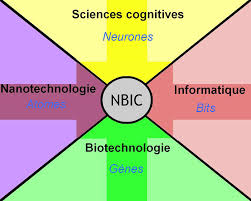 Antigüedad…
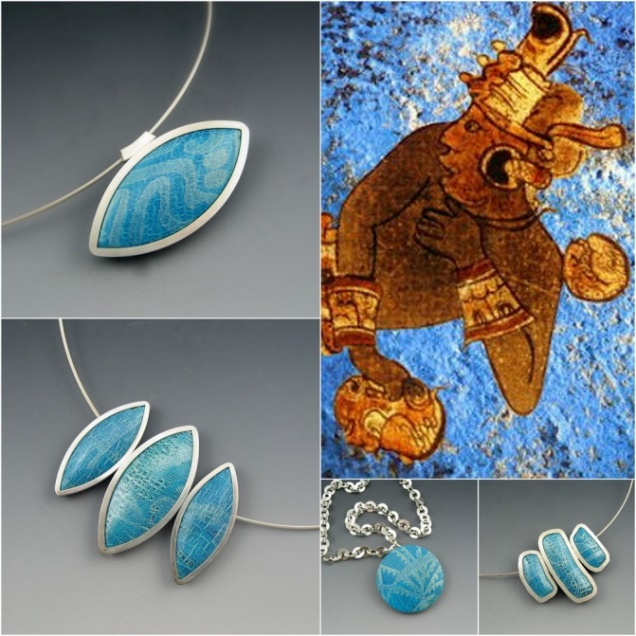 [Speaker Notes: Aunque no lo sabían…]
Richard Feynman
“There´s plenty of room at the bottom”
Manipulación de la materia
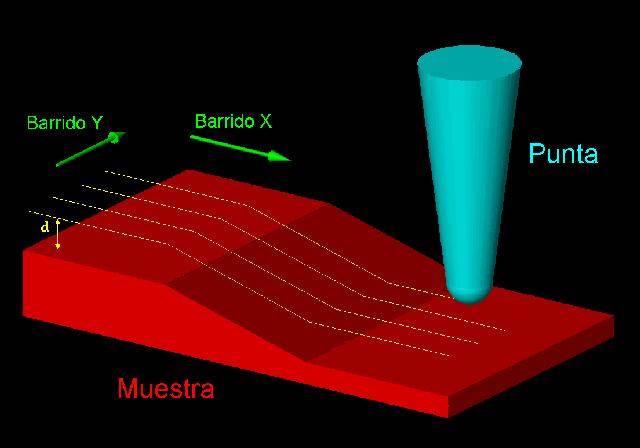 Sistemas
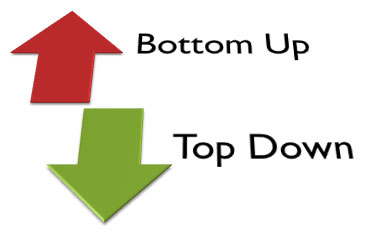 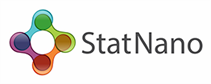 Situación general
statnano.com
Aplicaciones
Textiles
Militares
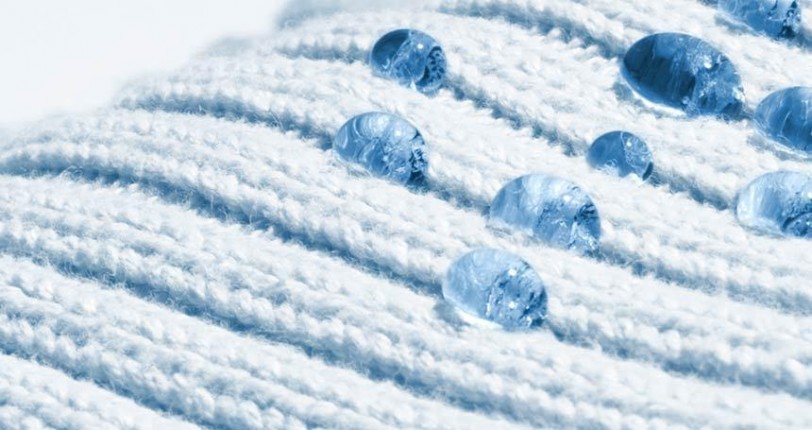 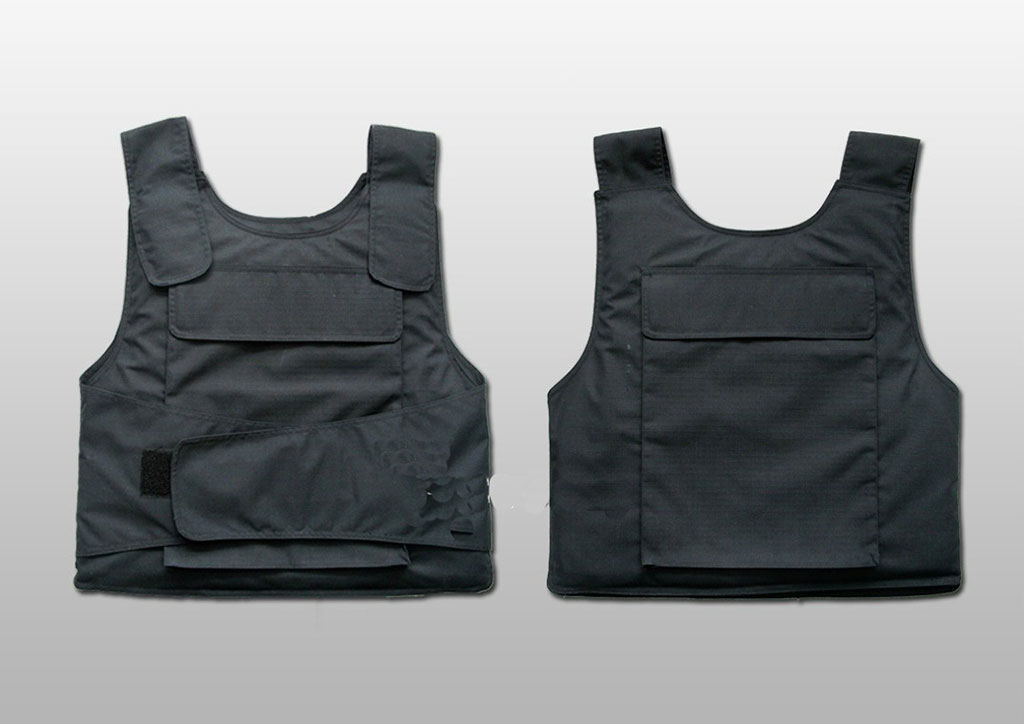 Cosmética
Medicina
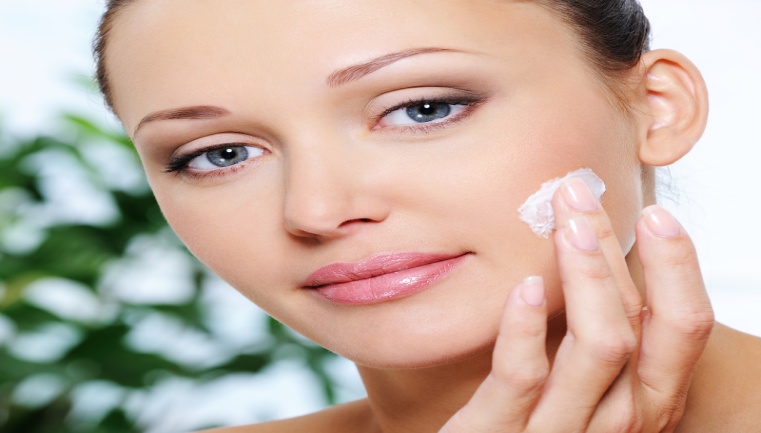 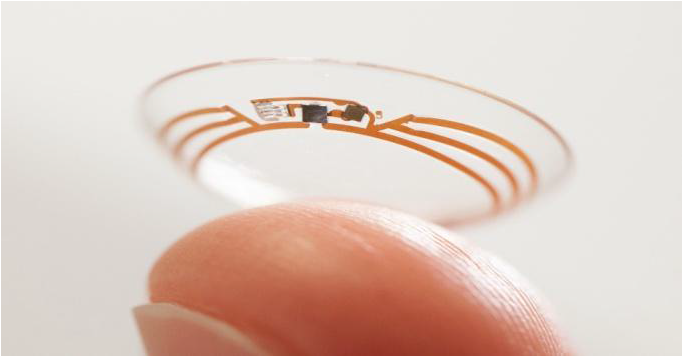 Textiles Hidrofóbicos
https://youtu.be/BvTkefJHfC0?t=197
Textiles Termocrómicos
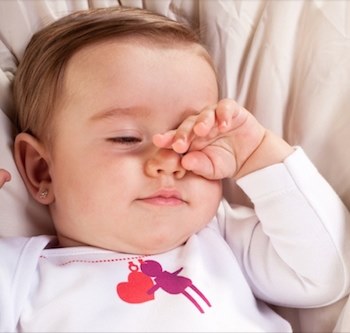 Vendajes Inteligentes
Nanosensores

 Cambio de color

 Combate infecciones
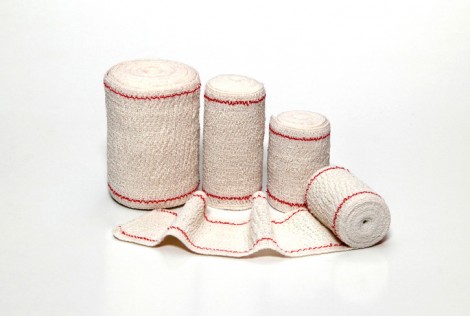 Ropa deportiva
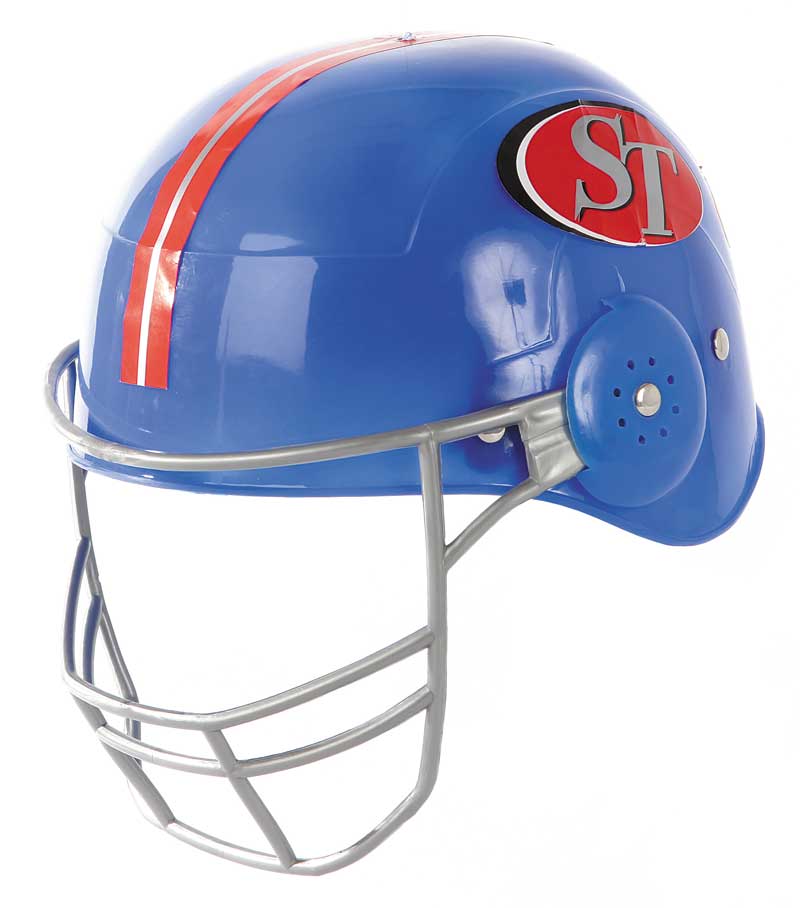 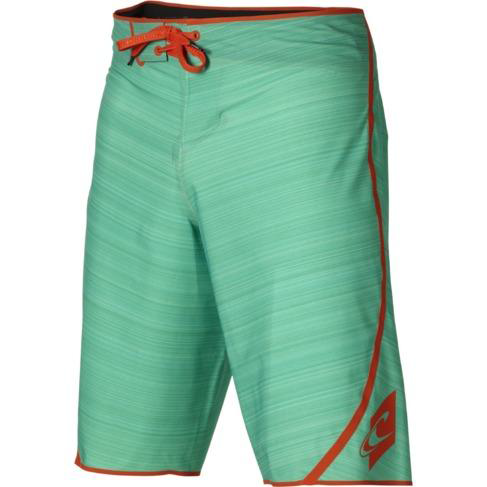 Hidrodinámico
Más seguro
Militares
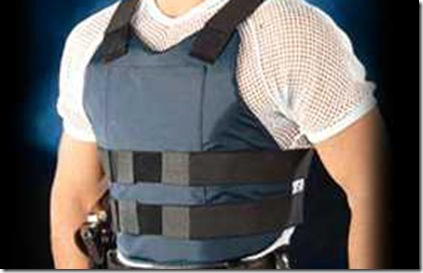 Nanofibras

 8x más ligero
Nanomedicina y Nanosensores
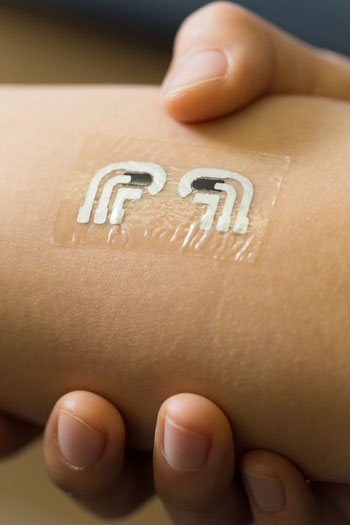 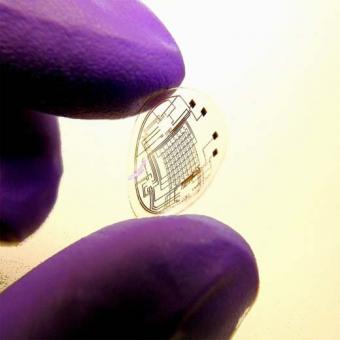 Implantes
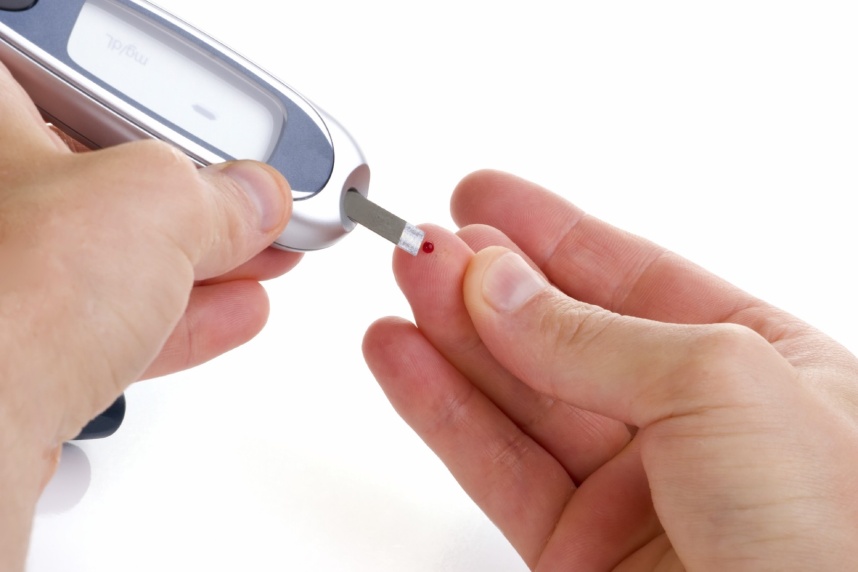 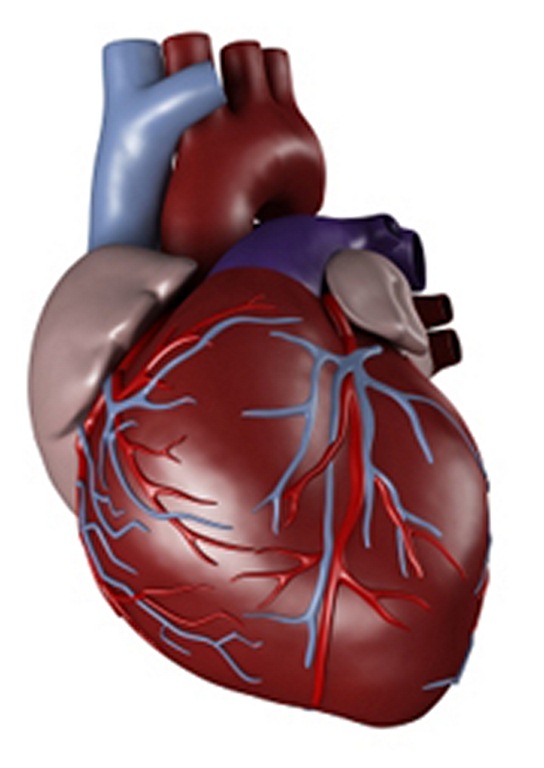 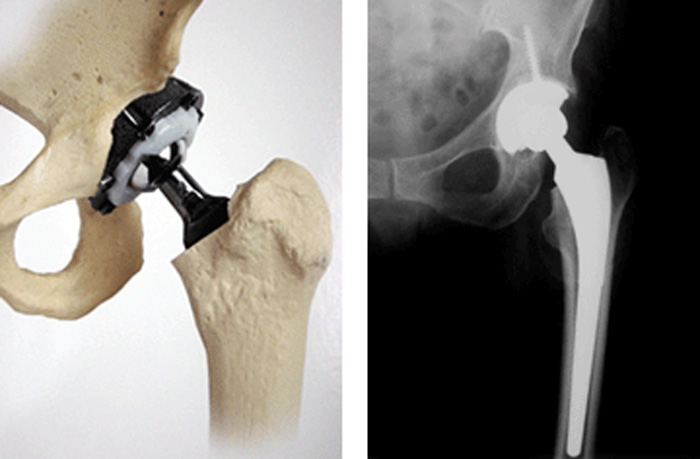 Cirugía Reconstructiva
Hidrogel
Reducción del rechazo
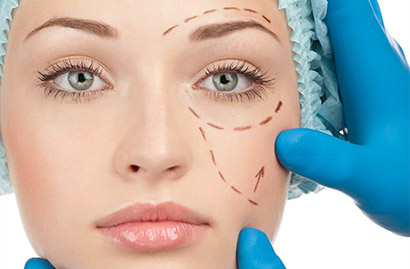 Cosmética
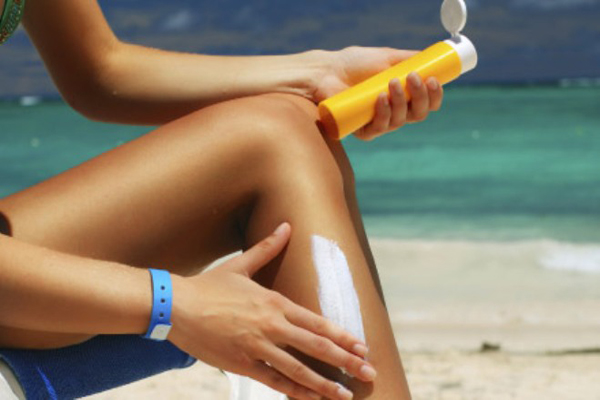 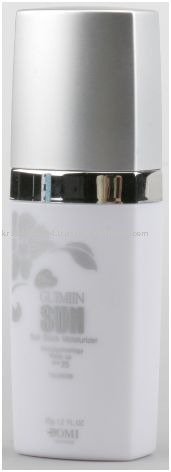 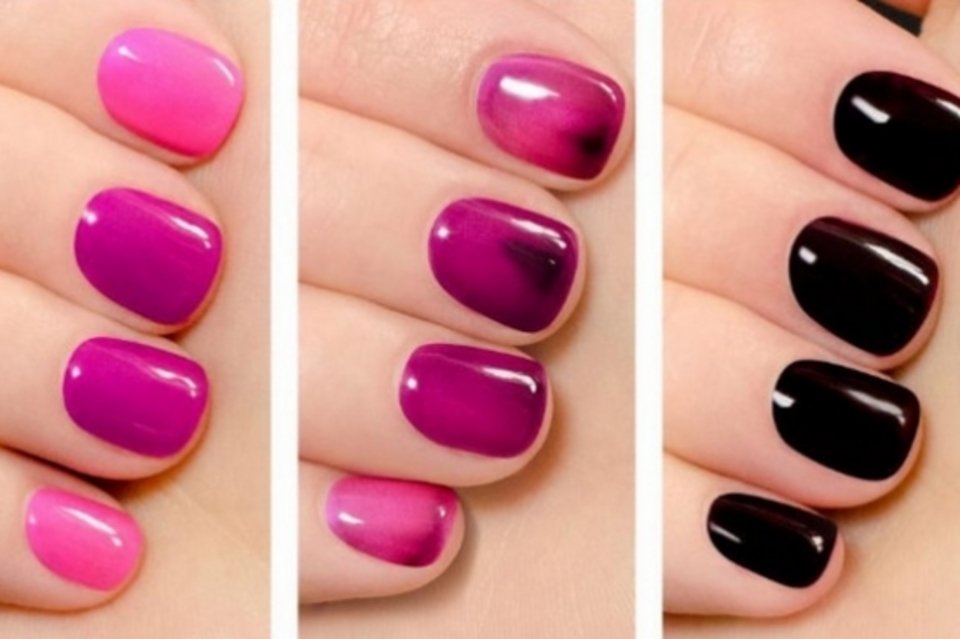 Ética
Militar
Legislación específica mejora regulación
Ecologíamétodos descontaminantes
Toxicidad
Gráficos
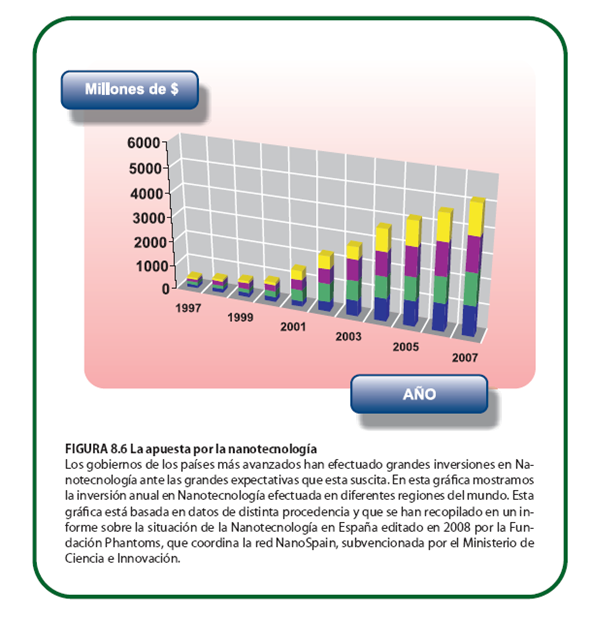 Futuro
Imaginas que…
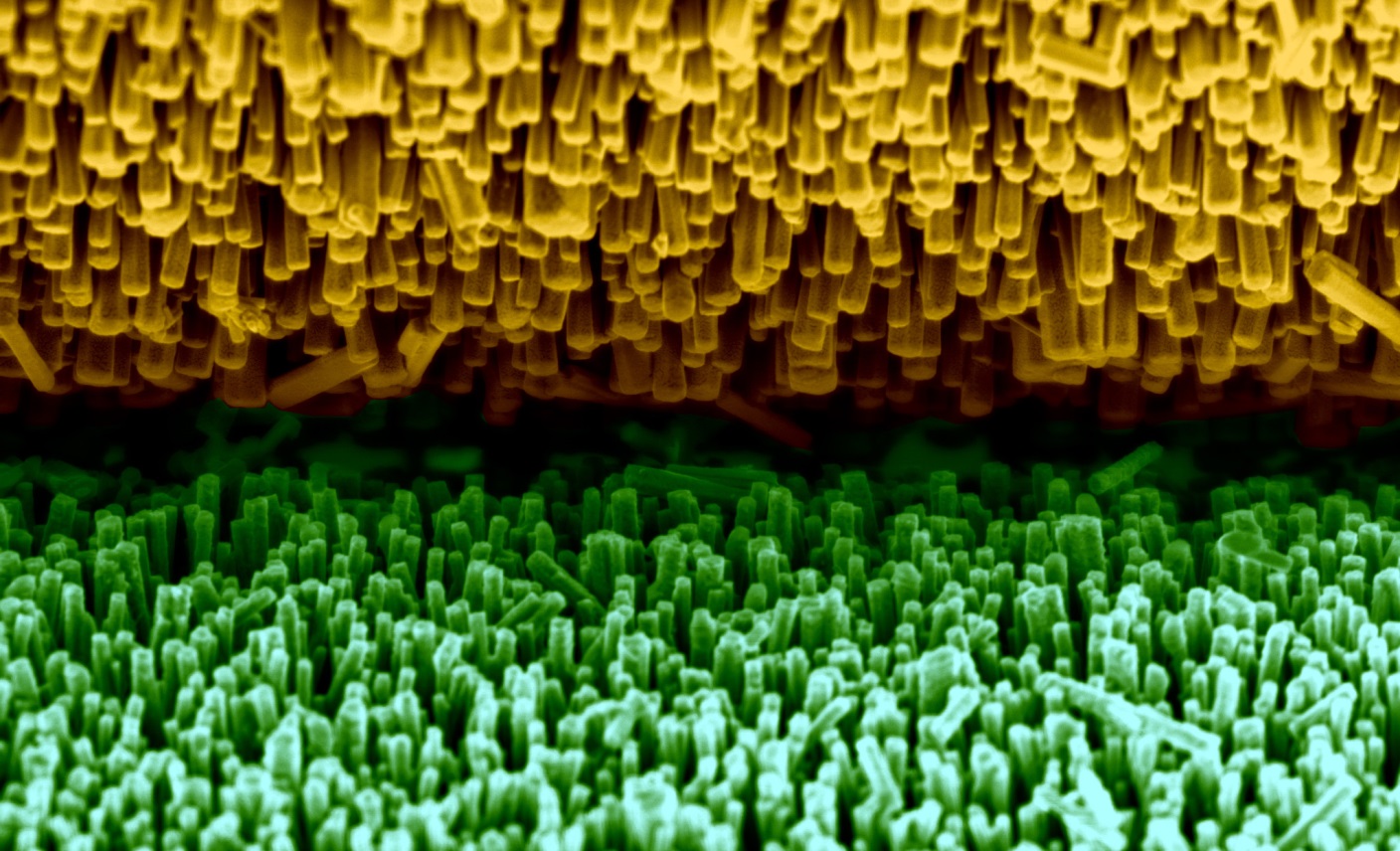 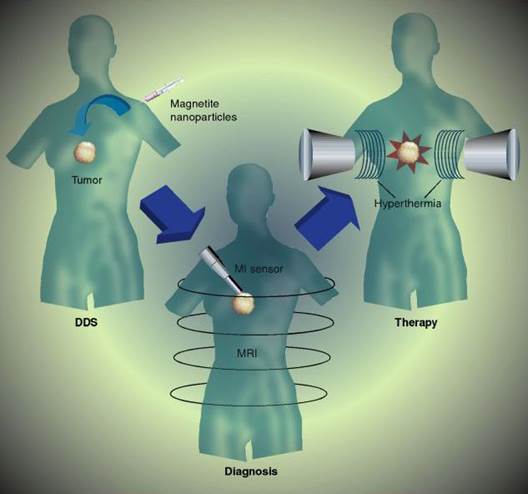 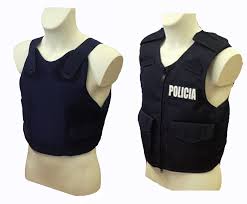 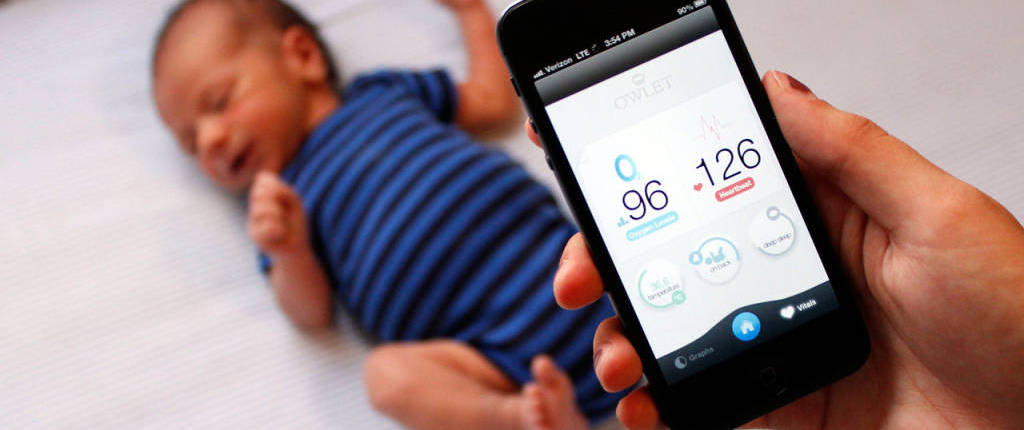 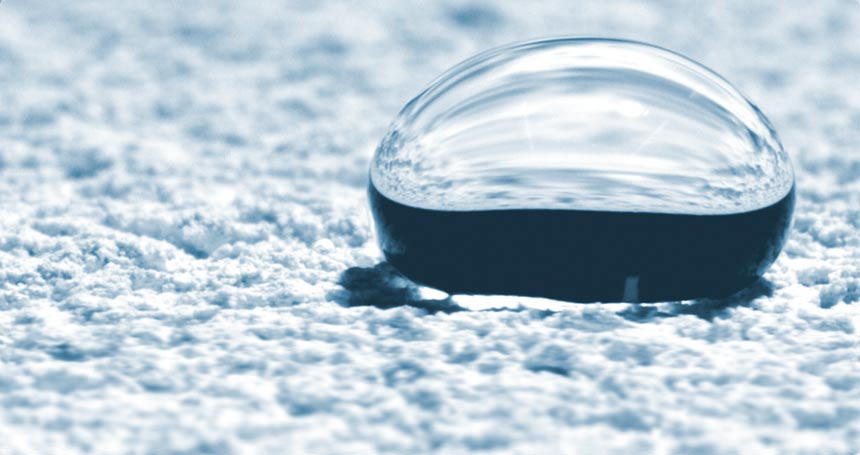 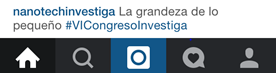 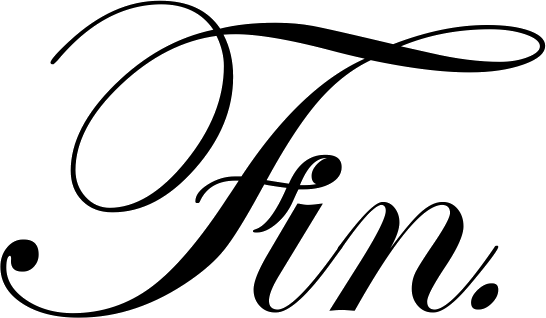 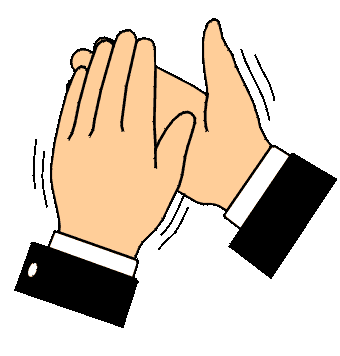